7 группаВоспитатели Кирина Надежда ВикторовнаСоппова Лариса Сергеевна
Неделя психологии
д/с 432
Цель: развитие эмоциональной сферы детей дошкольного возраста
1 деньДень добрых дел
Нашли на улице куклу. Написали обьявление. Куклу отмыли. Нашли владельцев. Вернули куклу
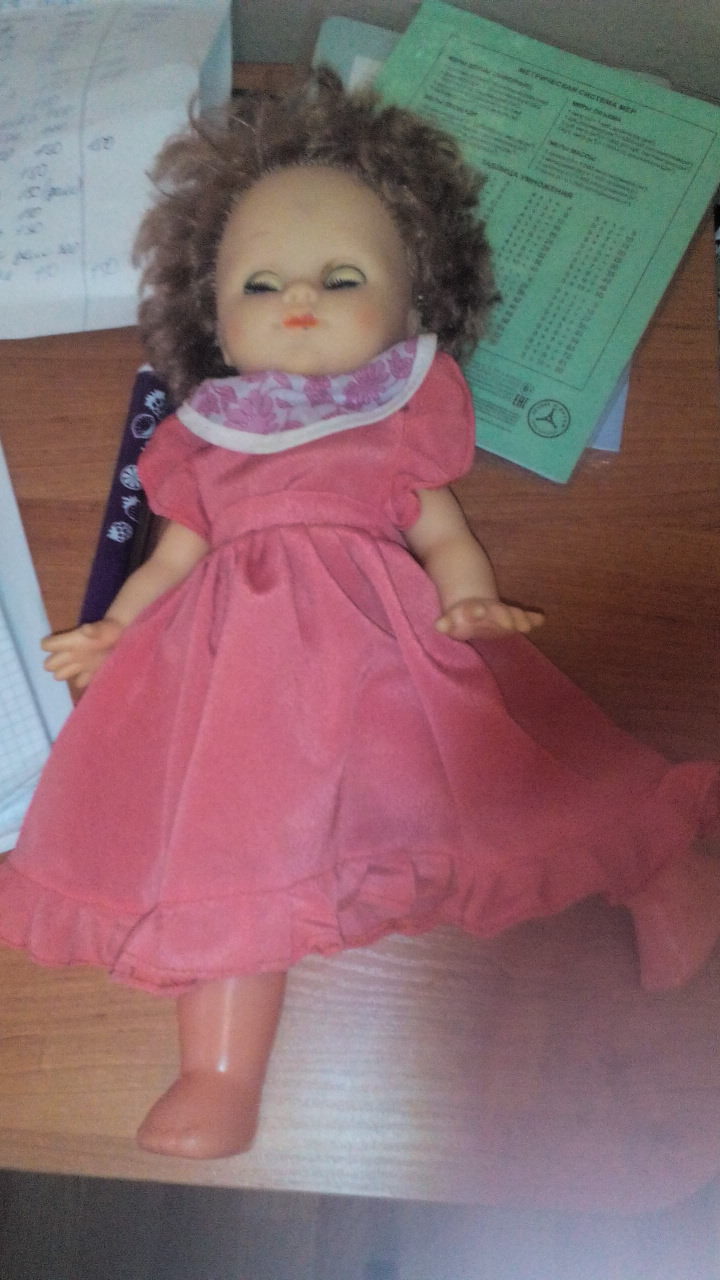 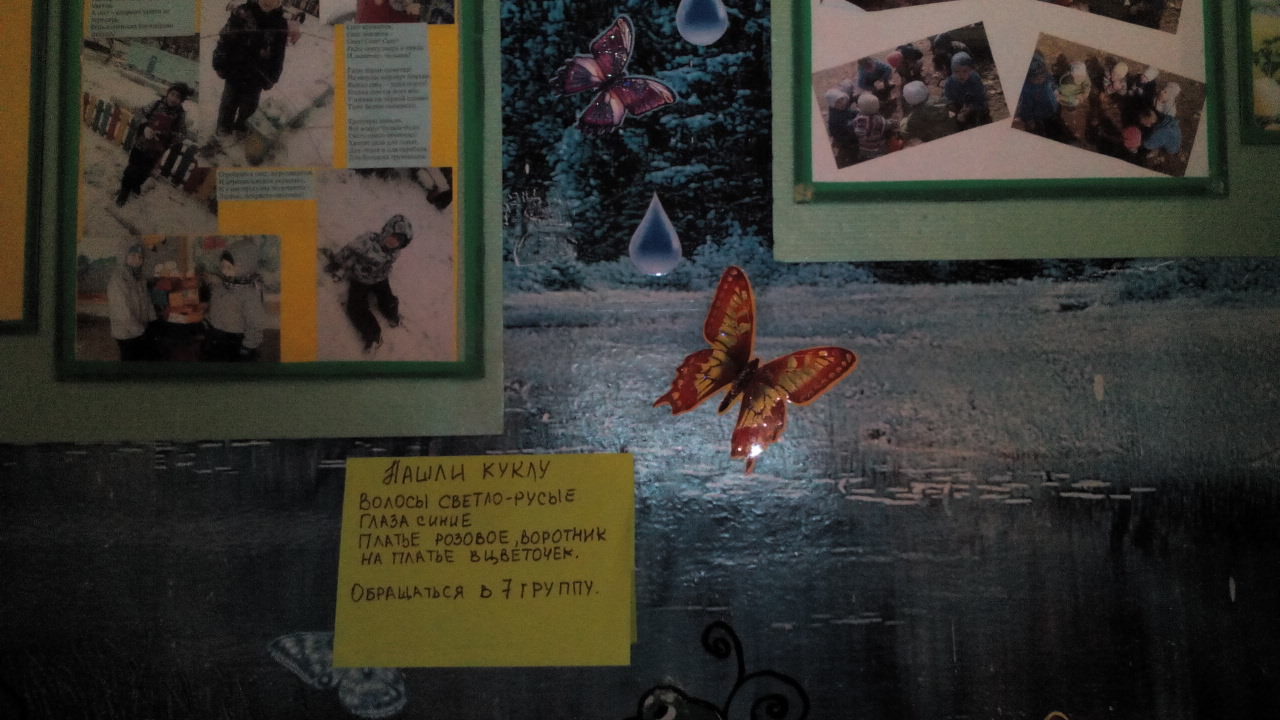 2 деньоткрытое занятие с мамой
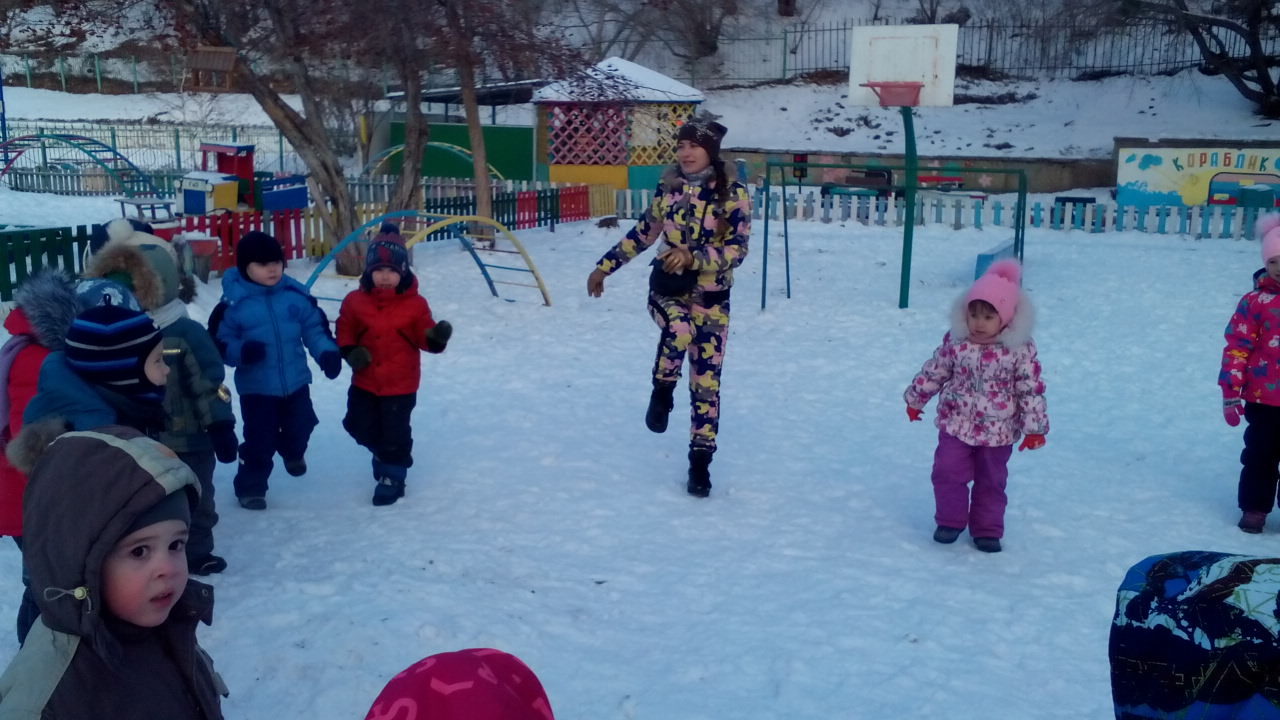 3 деньгости с 4 группы
Подготовка открыток для гостей
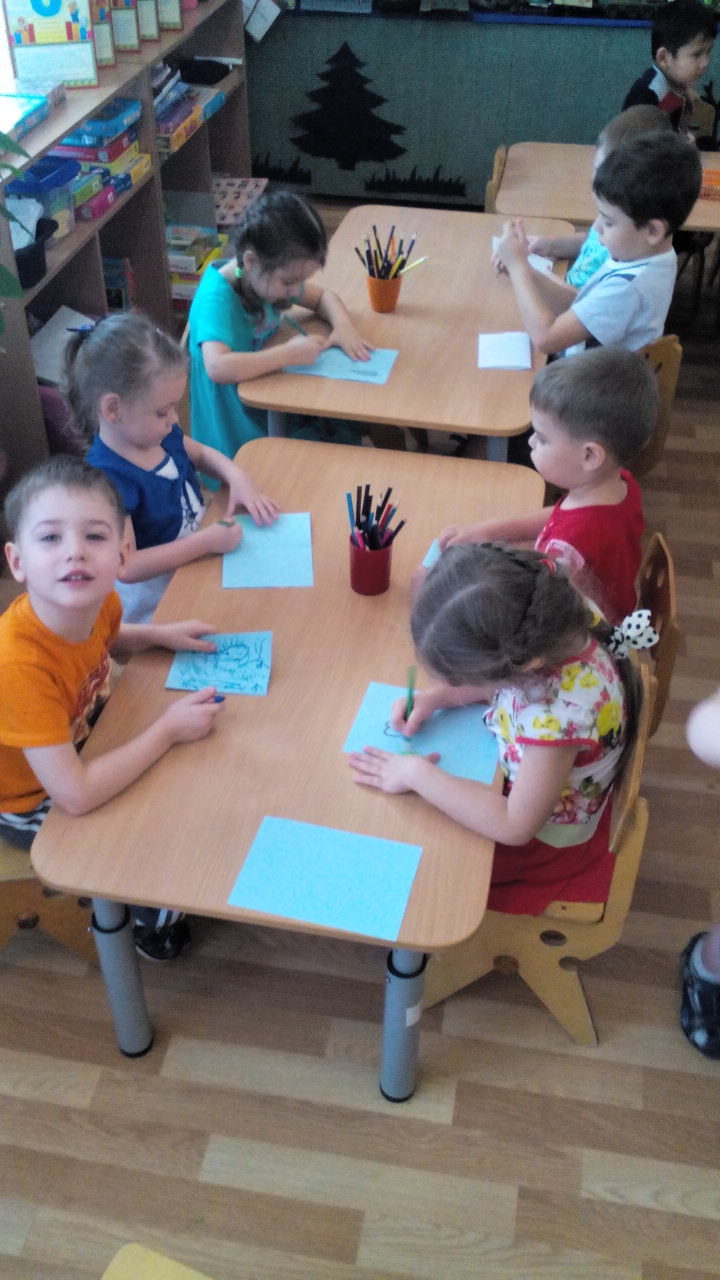 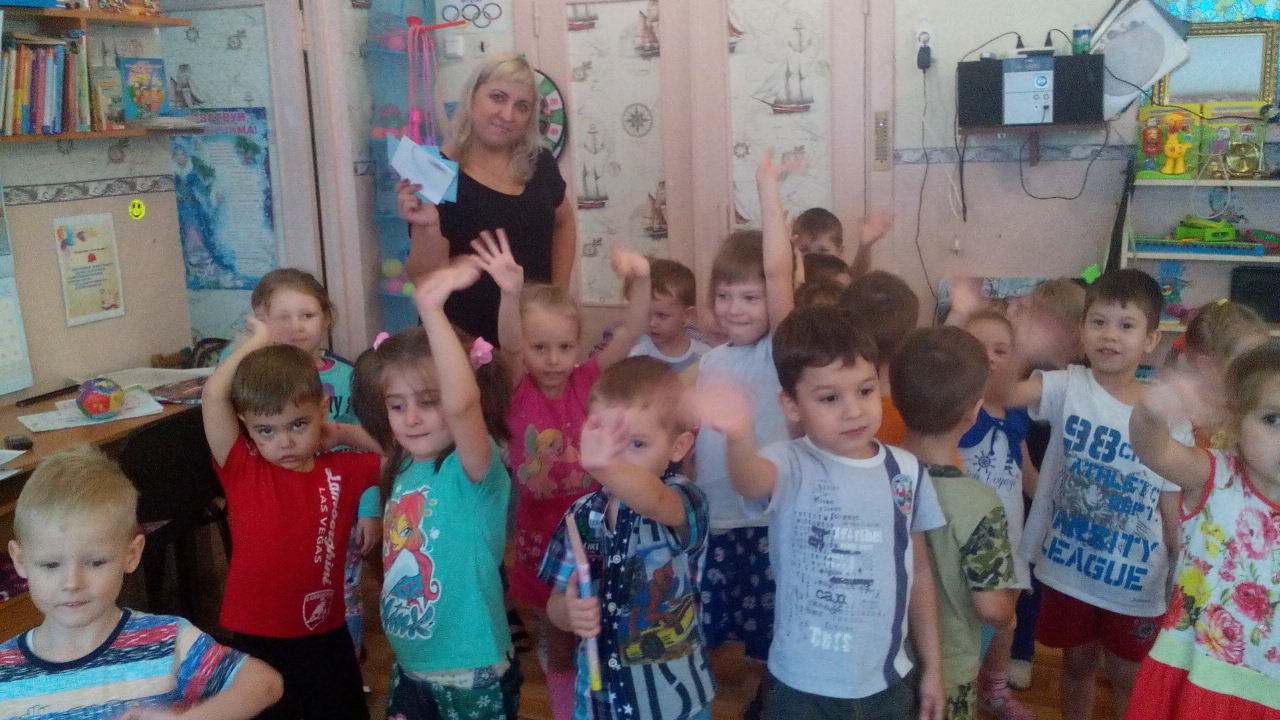 5 деньсоздание дружного солнышка
Аппликация из отпечатков ладошек детей
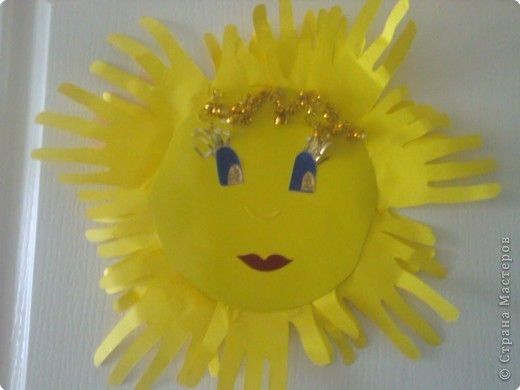